Единый урок по правам человека «Азбука прав ребенка»
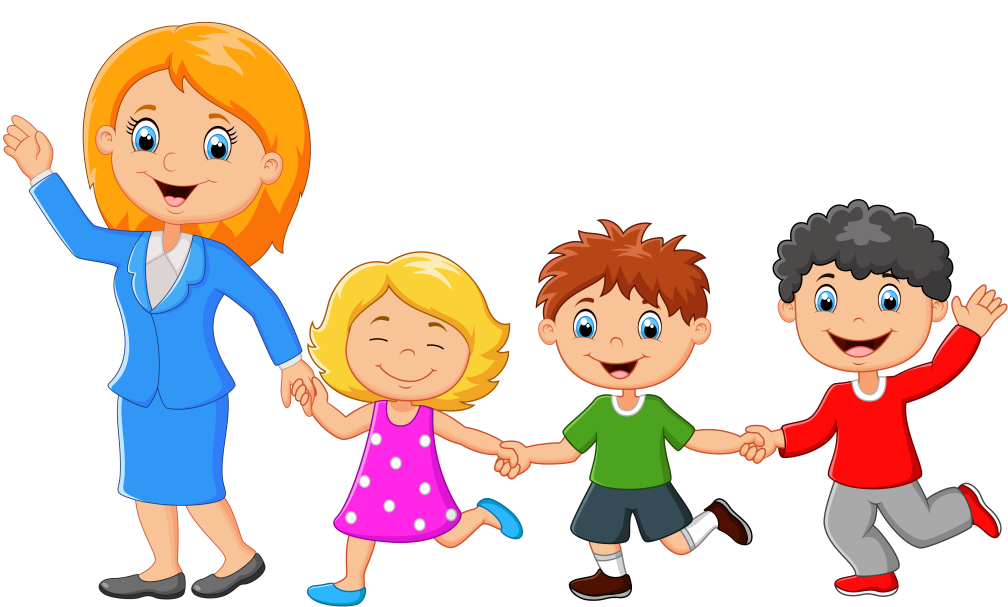 Подготовила:
 учитель начальных классов 
МОУ СОШ №50
Горбикова Вероника Юрьевна
20 ноября – Всемирный день прав ребёнка
20 ноября ежегодно отмечается Всемирный день прав ребенка, посвященный принятию очень важного документа – Конвенции о правах ребенка.
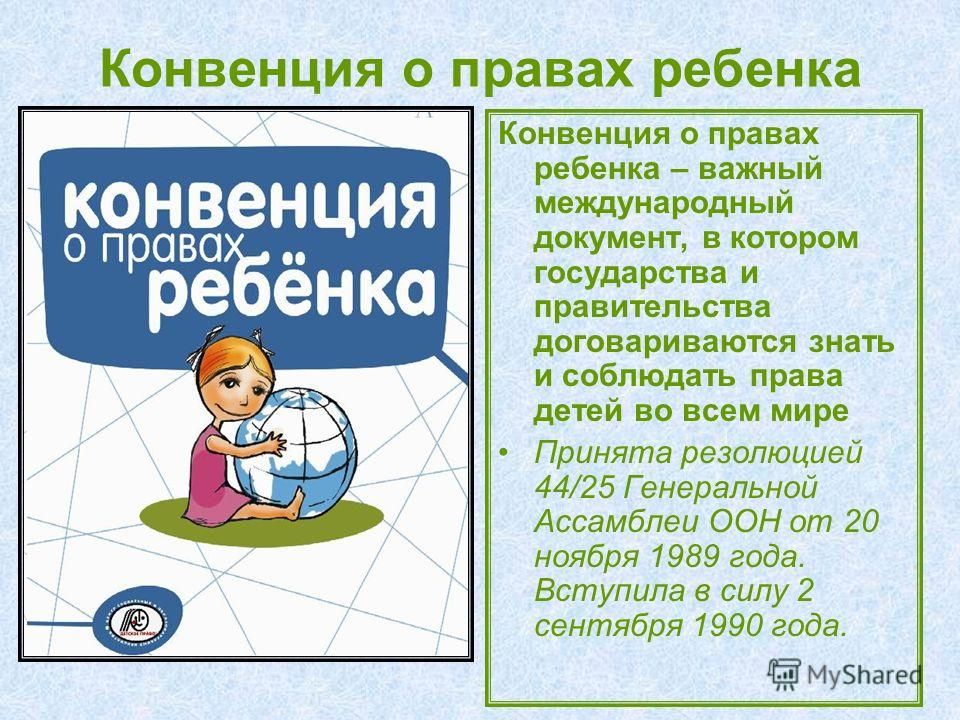 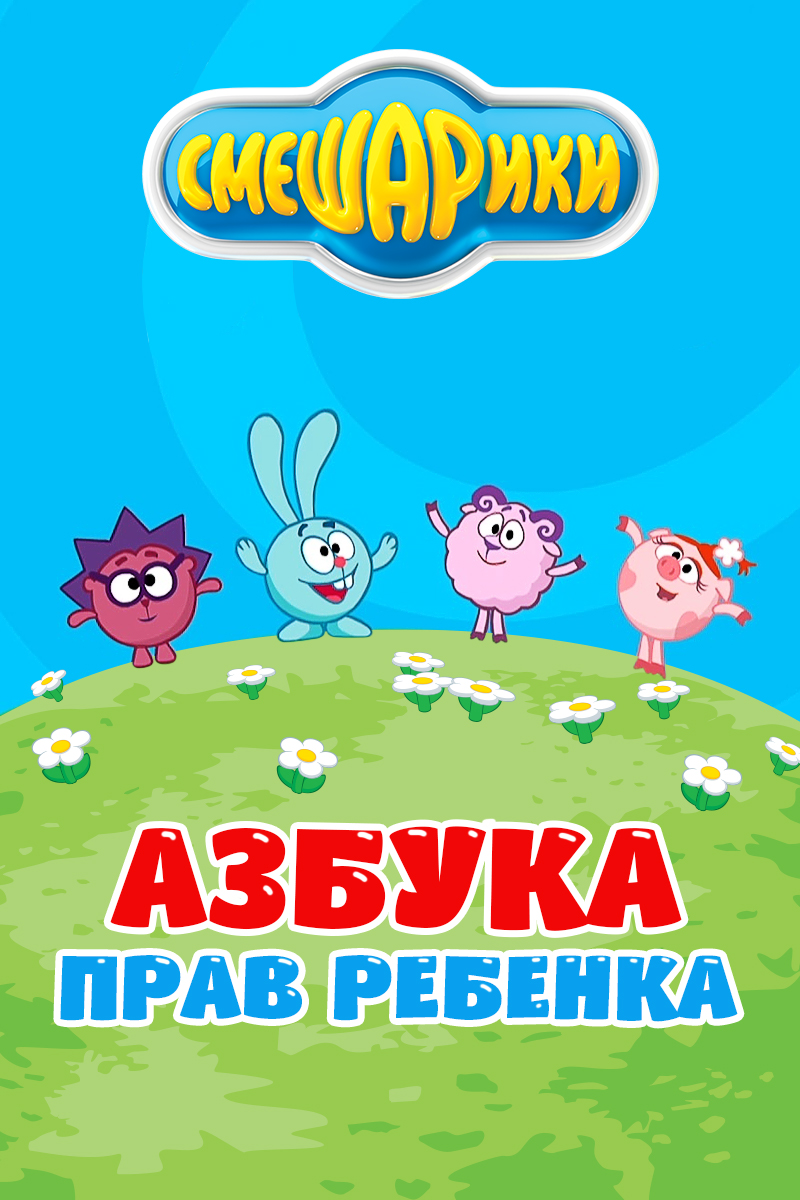 •Право на жизнь.
•Право на имя при рождении.
•Право на медицинскую помощь.
•Право на образование.
•Право на отдых и досуг.
•Право на индивидуальность.
•Право свободно выражать свои взгляды.
•Право на специальную охрану и защиту.
•Право на заботу и воспитание родителями.
•Право на всестороннее развитие и уважение человеческого достоинства.
•Право на защиту своих прав и законных интересов родителями.
•Право на личную жизнь, семейную жизнь, неприкосновенность жилища, тайну переписки.
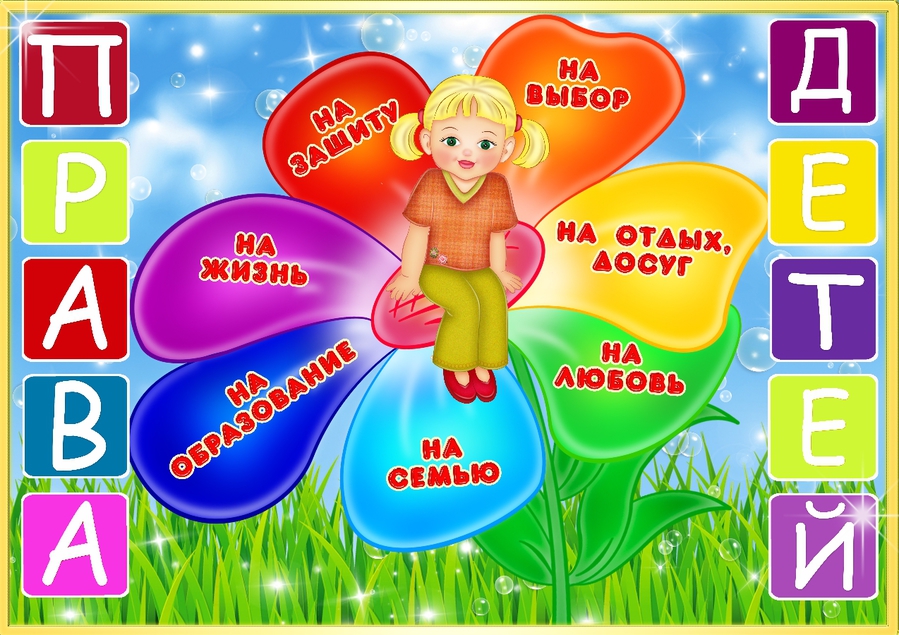 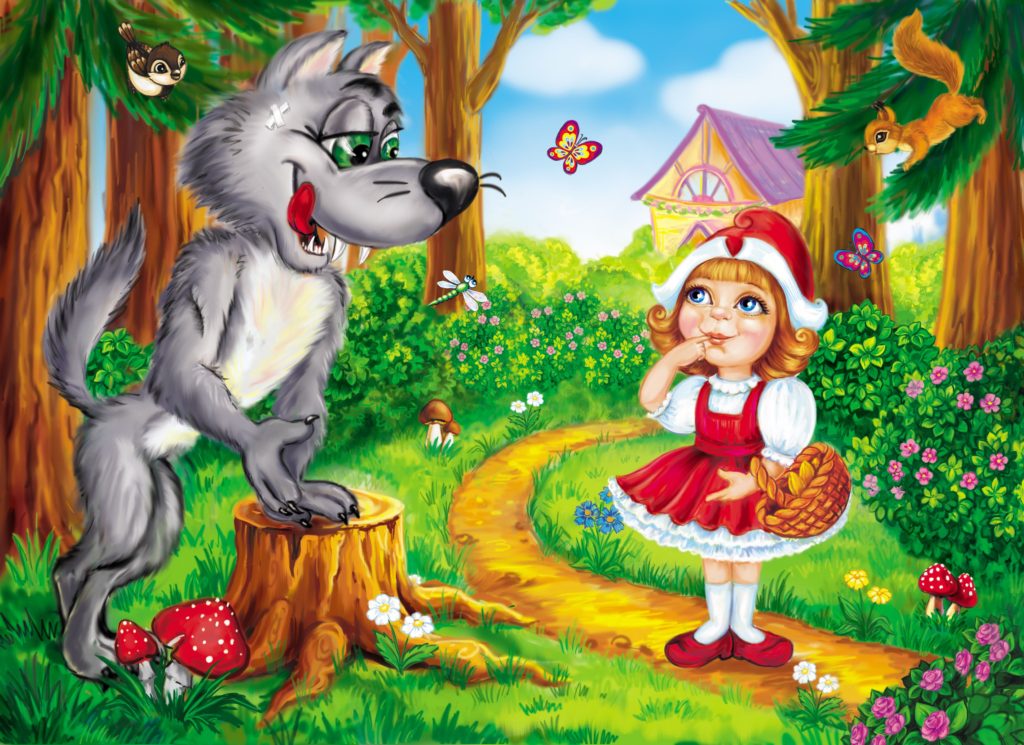 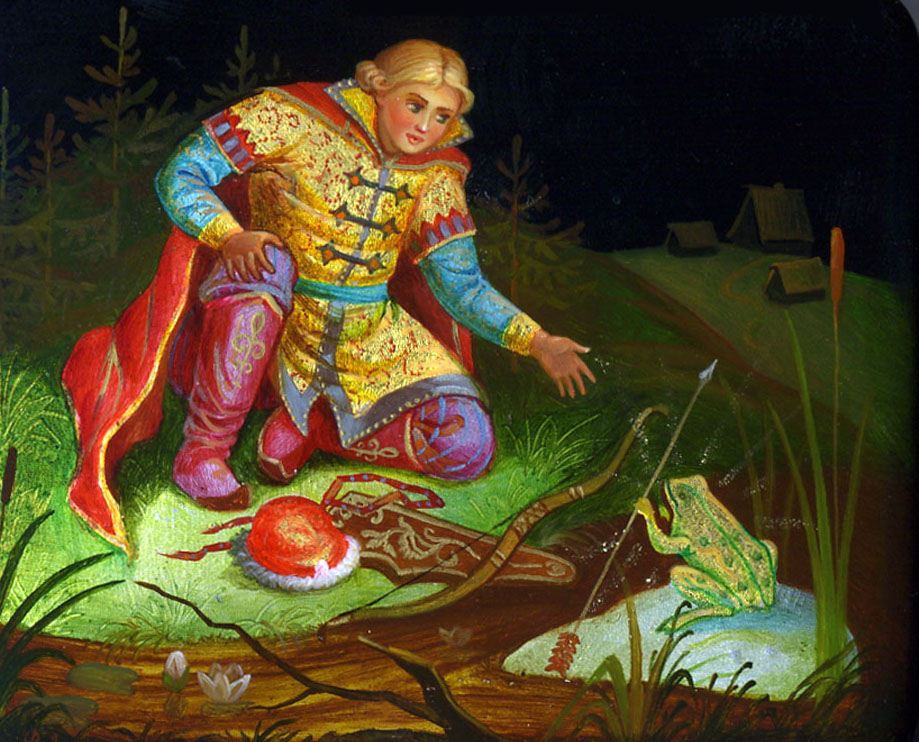 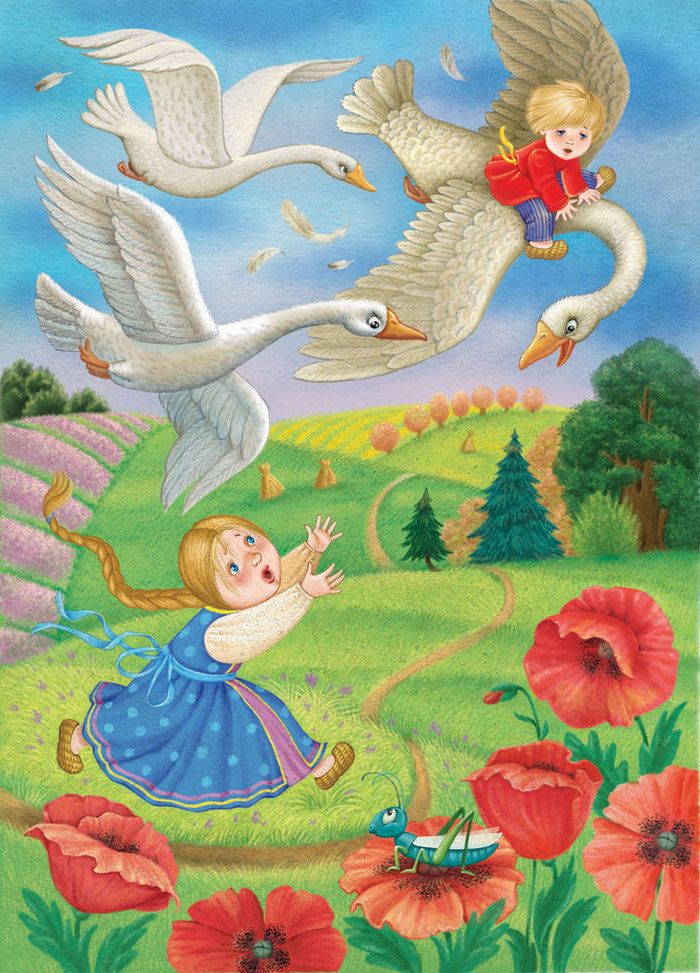 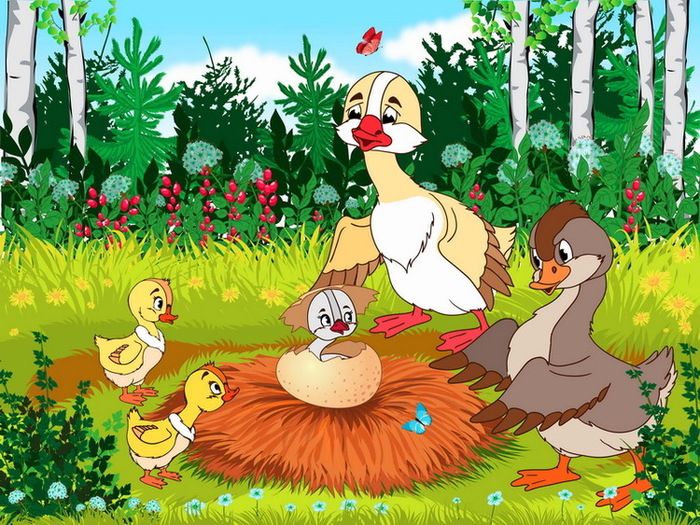 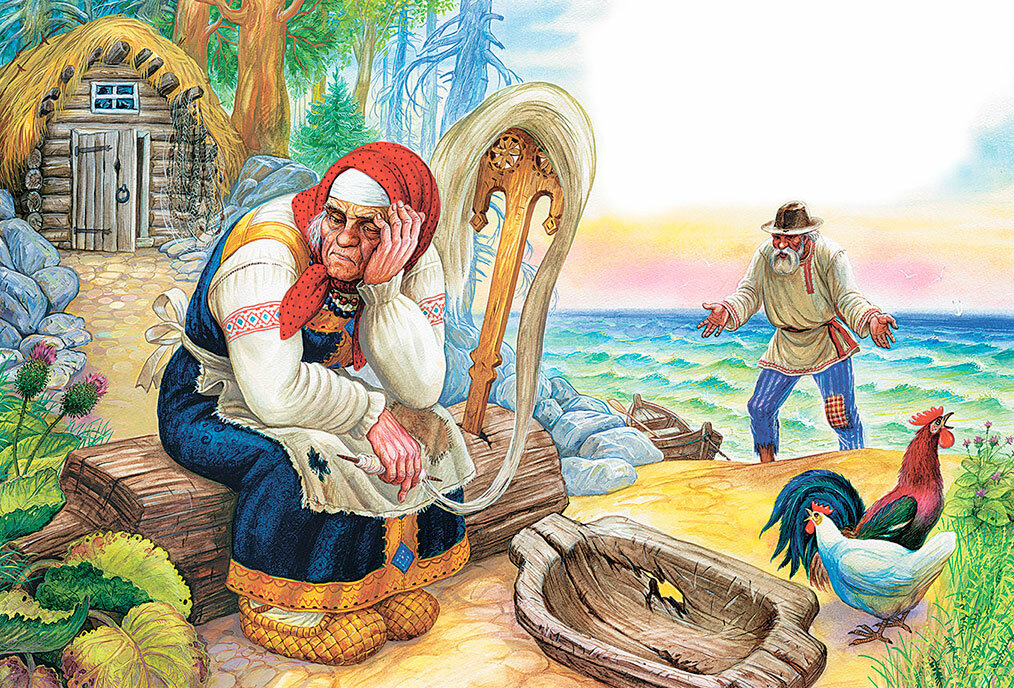 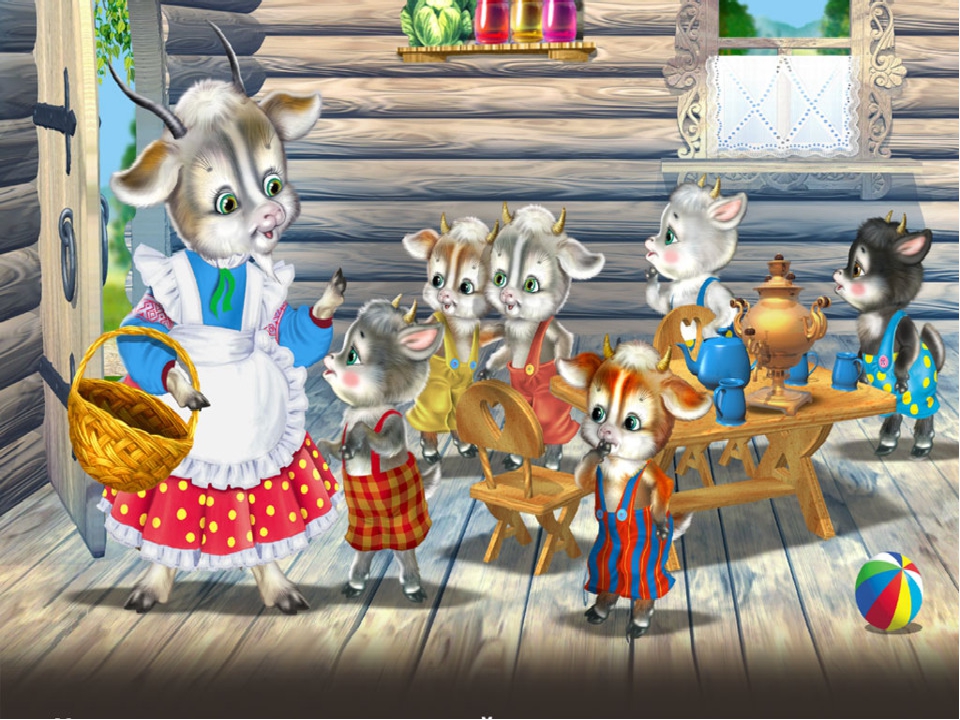 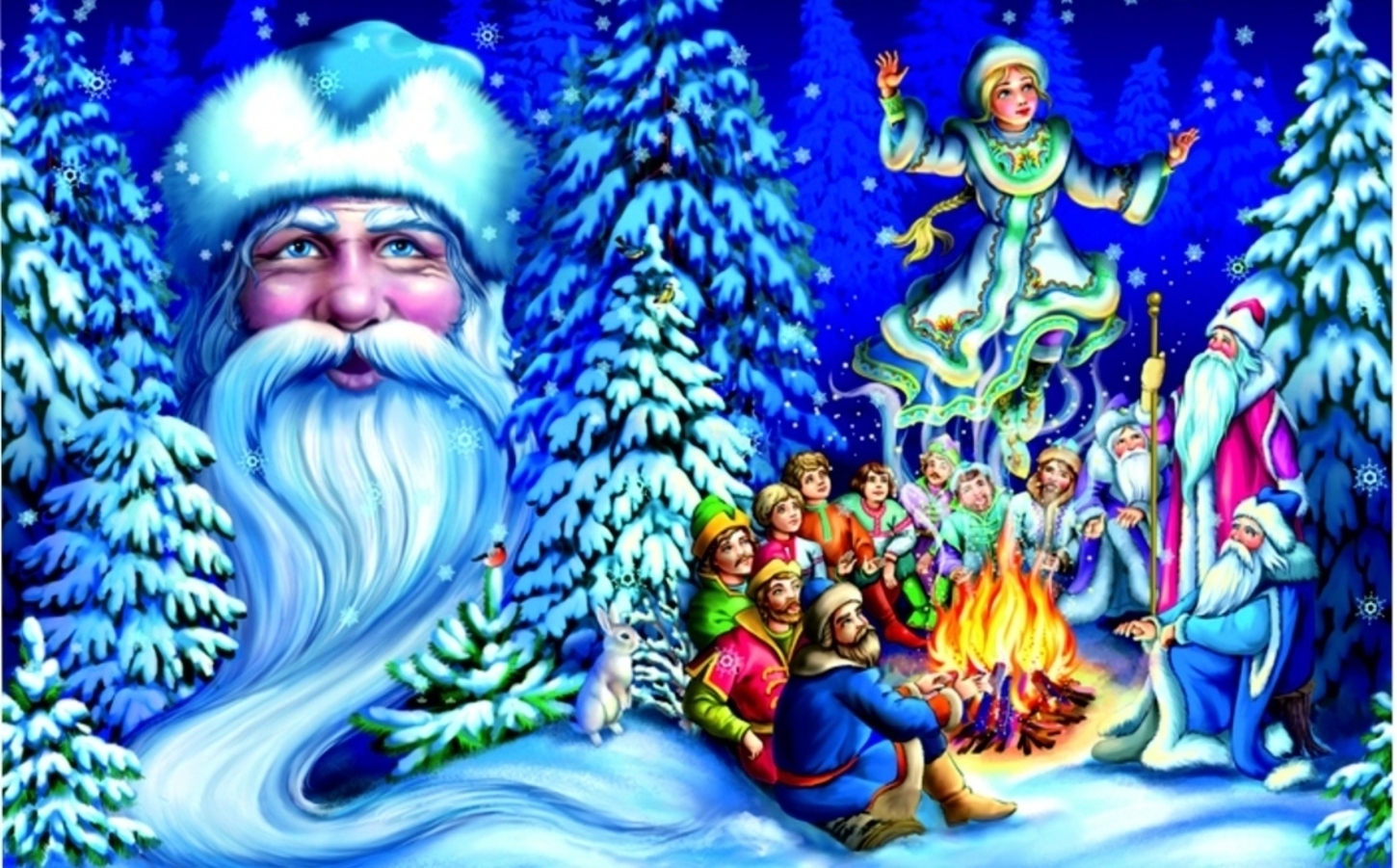 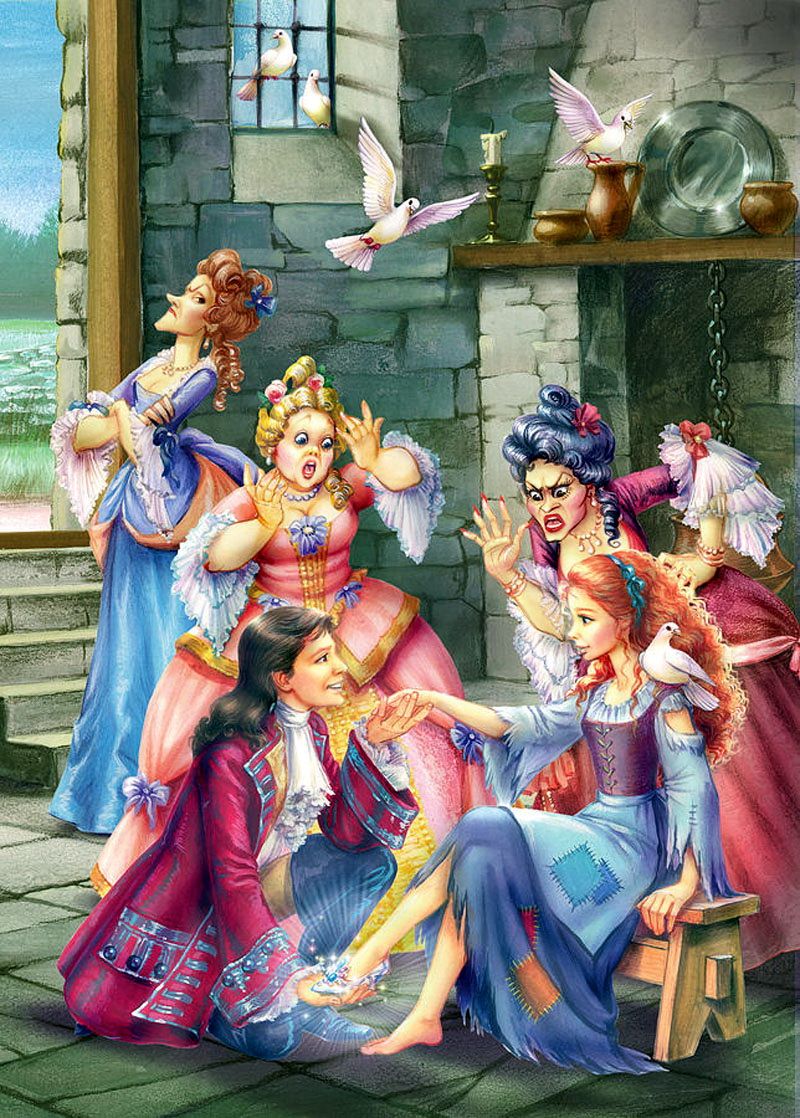 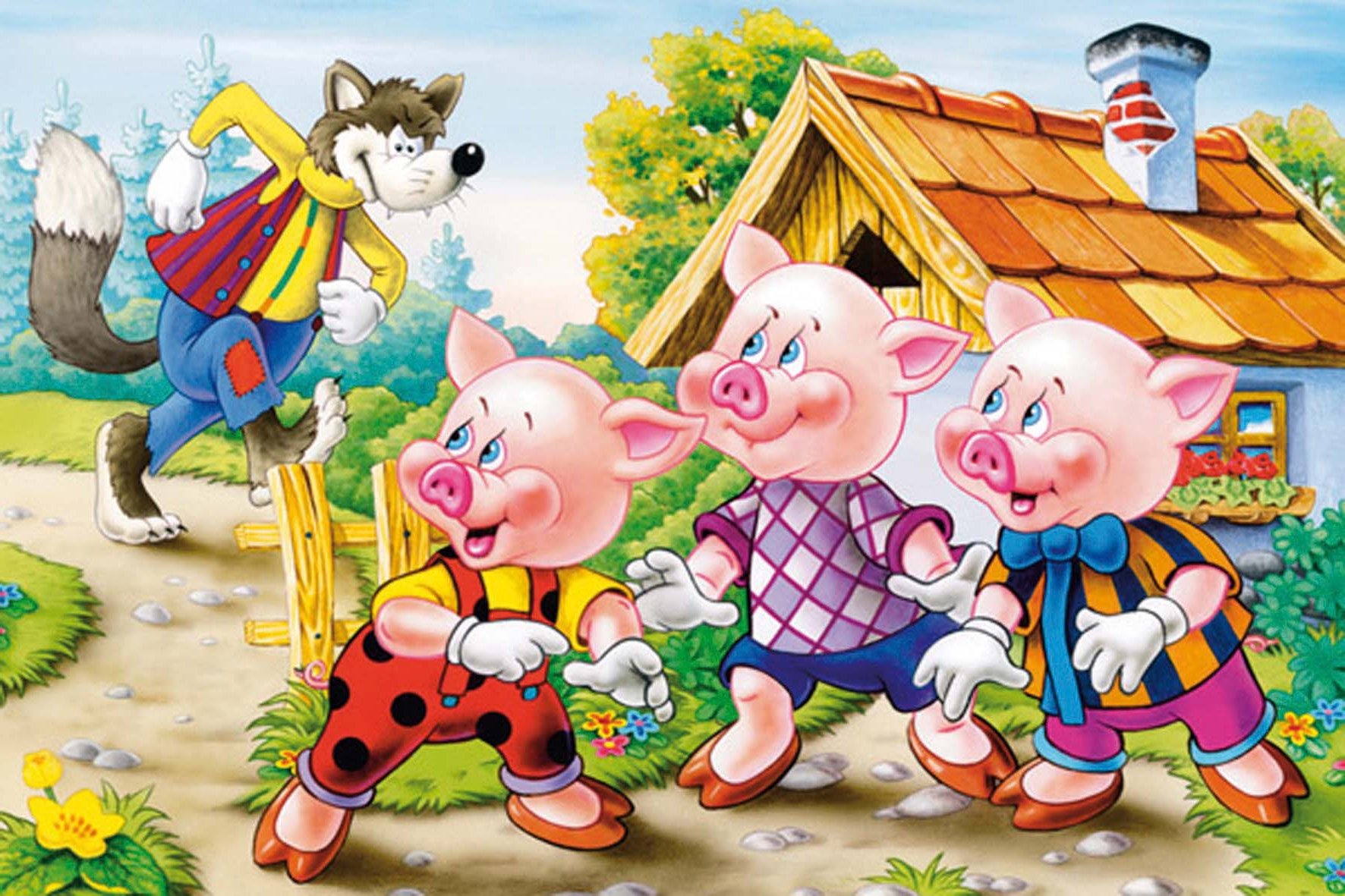 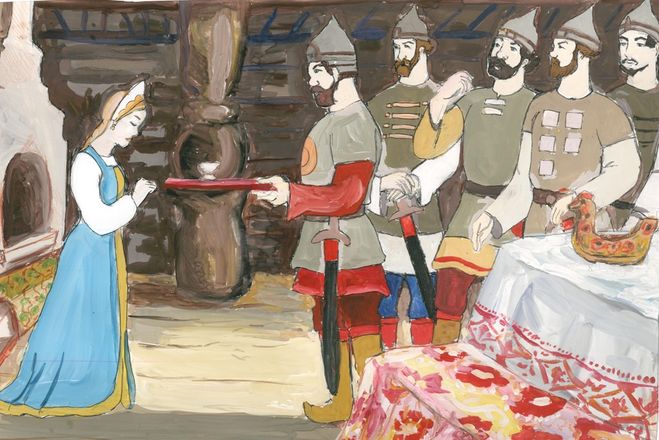 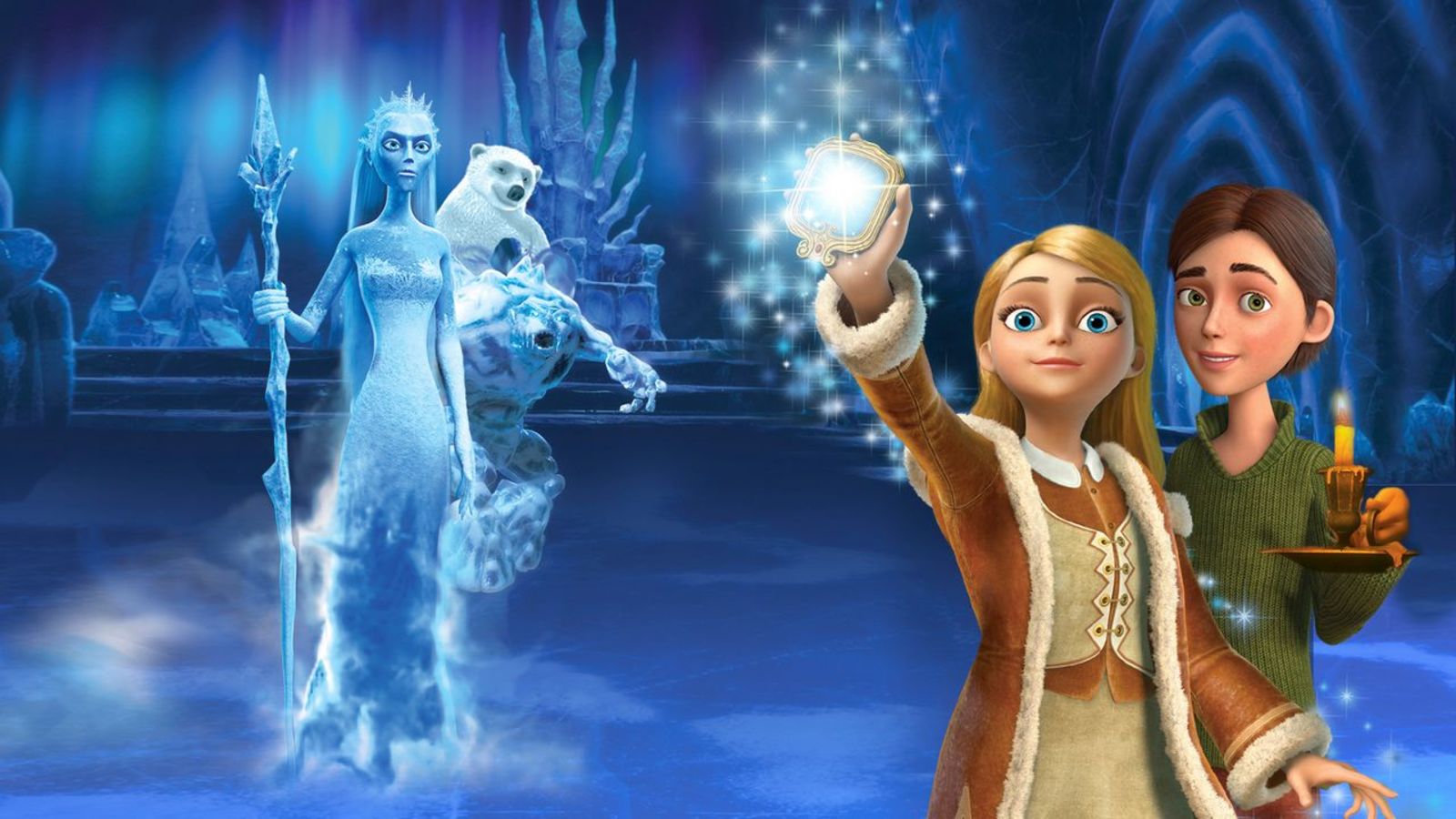